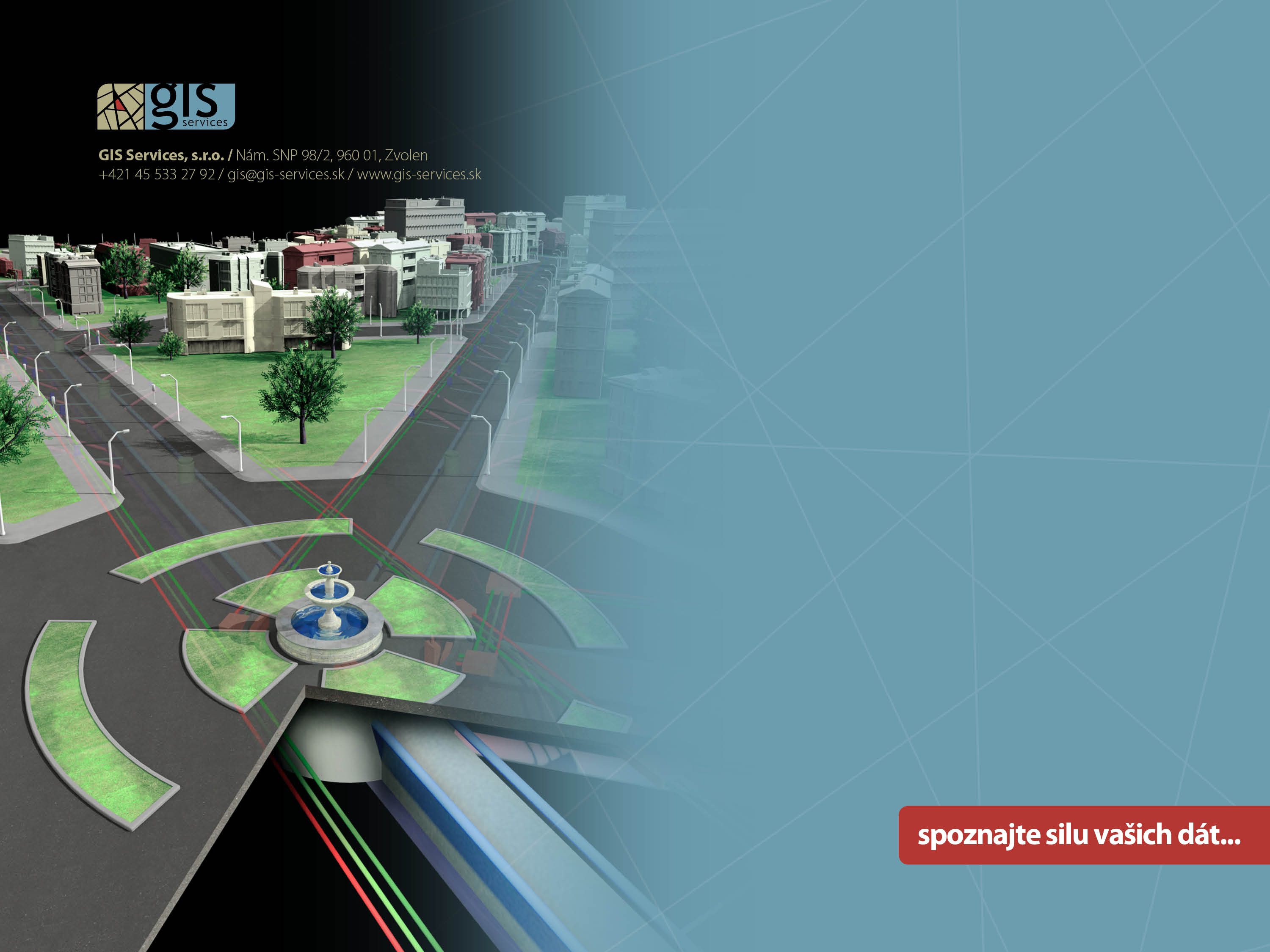 Územné plány - prejdite od CAD ku GIS
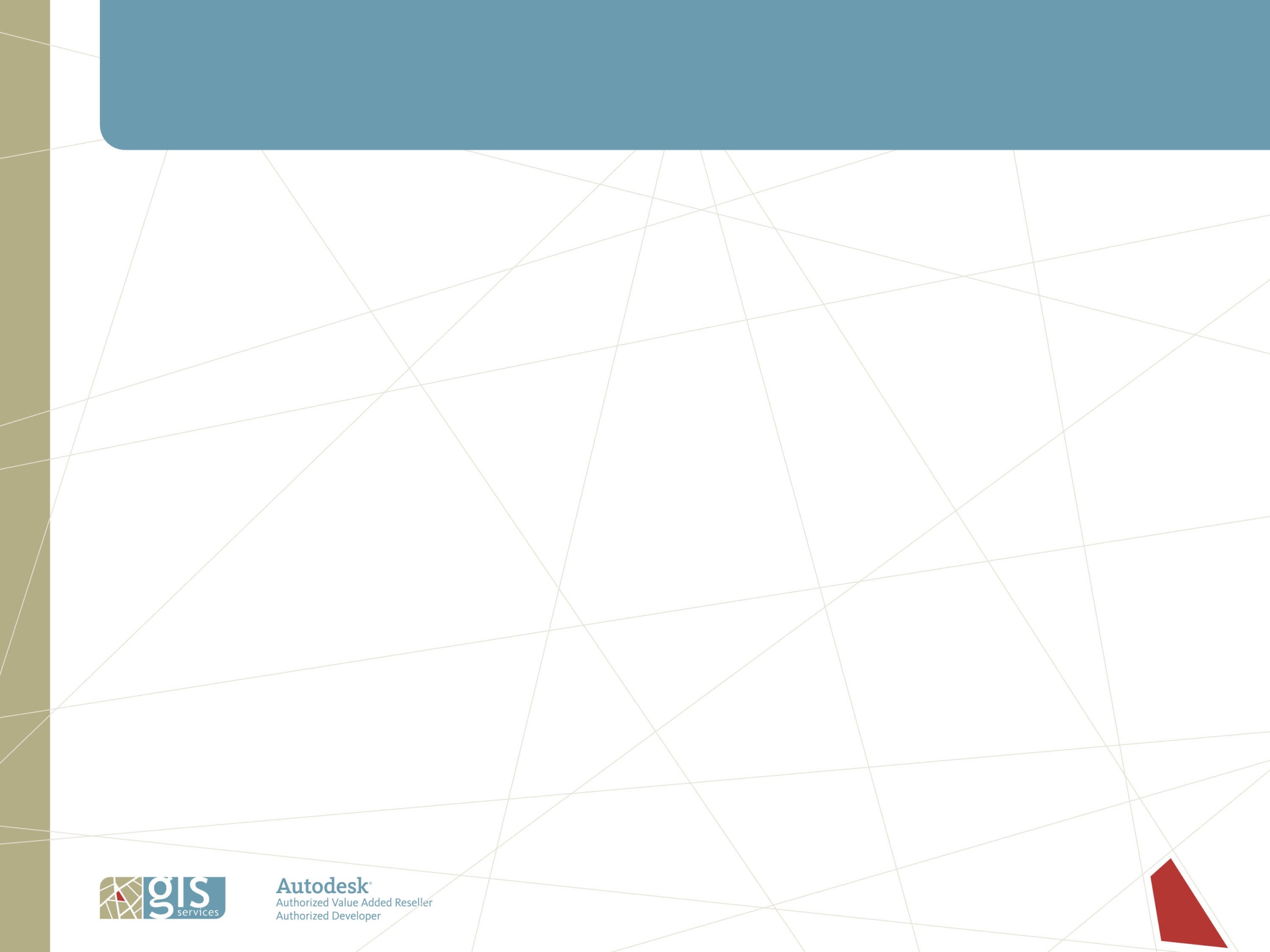 Územný plán
Spoločenská dohoda o využívaní územia definujúca limity a pravidlá o využívaní územia
Strategický rozvojový dokument koordinujúci záujmy a činnosti v území
Dokument obsahujúci komplexné informácie o území (životné prostredie - technická infraštruktúra)
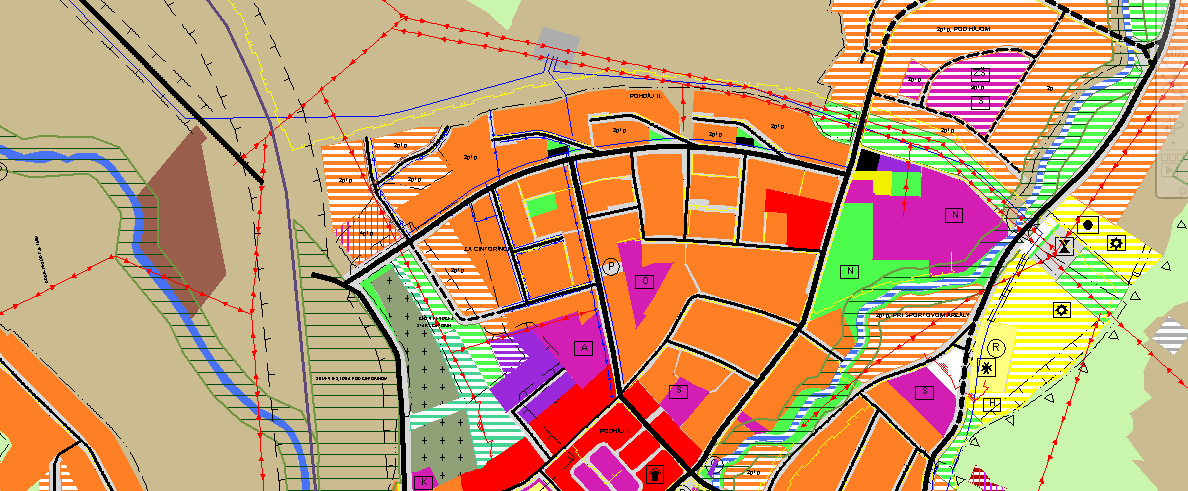 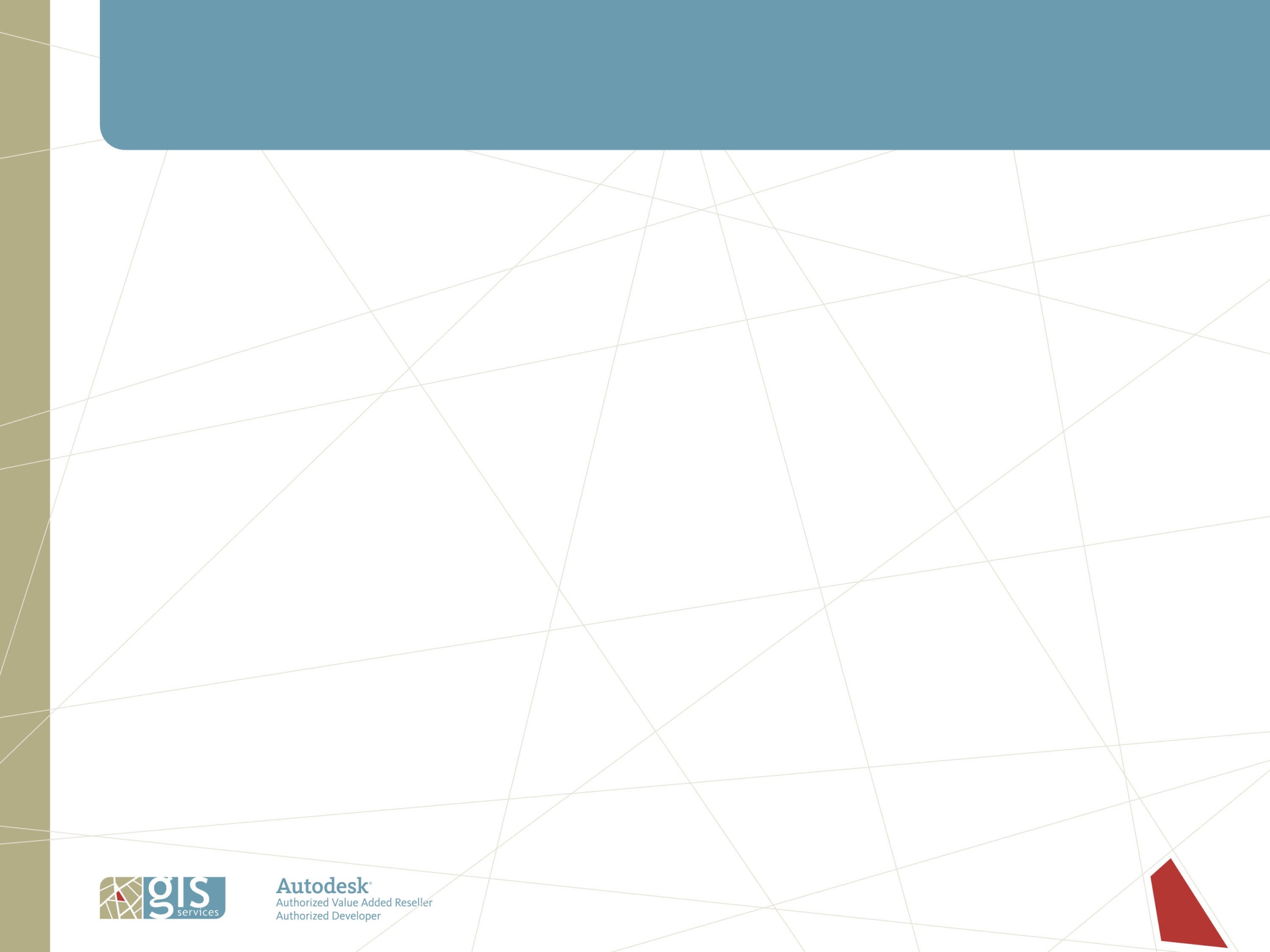 Územný plán – legislatíva / CAD-GIS
Metodické usmernenie obstarania a spracovania územného plánu obce (MŽP SR, Bratislava 2001)

Grafické výstupy a atribúty prvkov
CAD  dwg / dgn (vrstvy, referencie)
GIS (databáza, zobrazovací model)
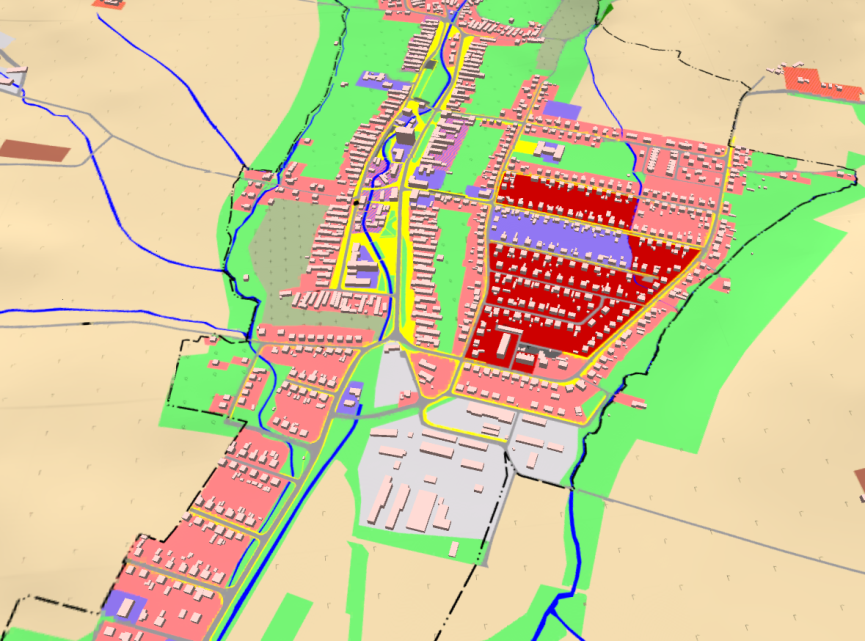 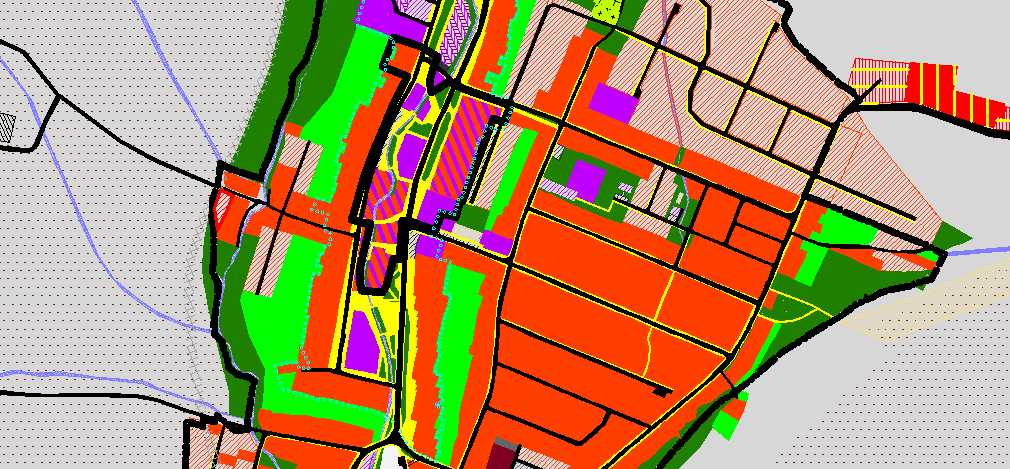 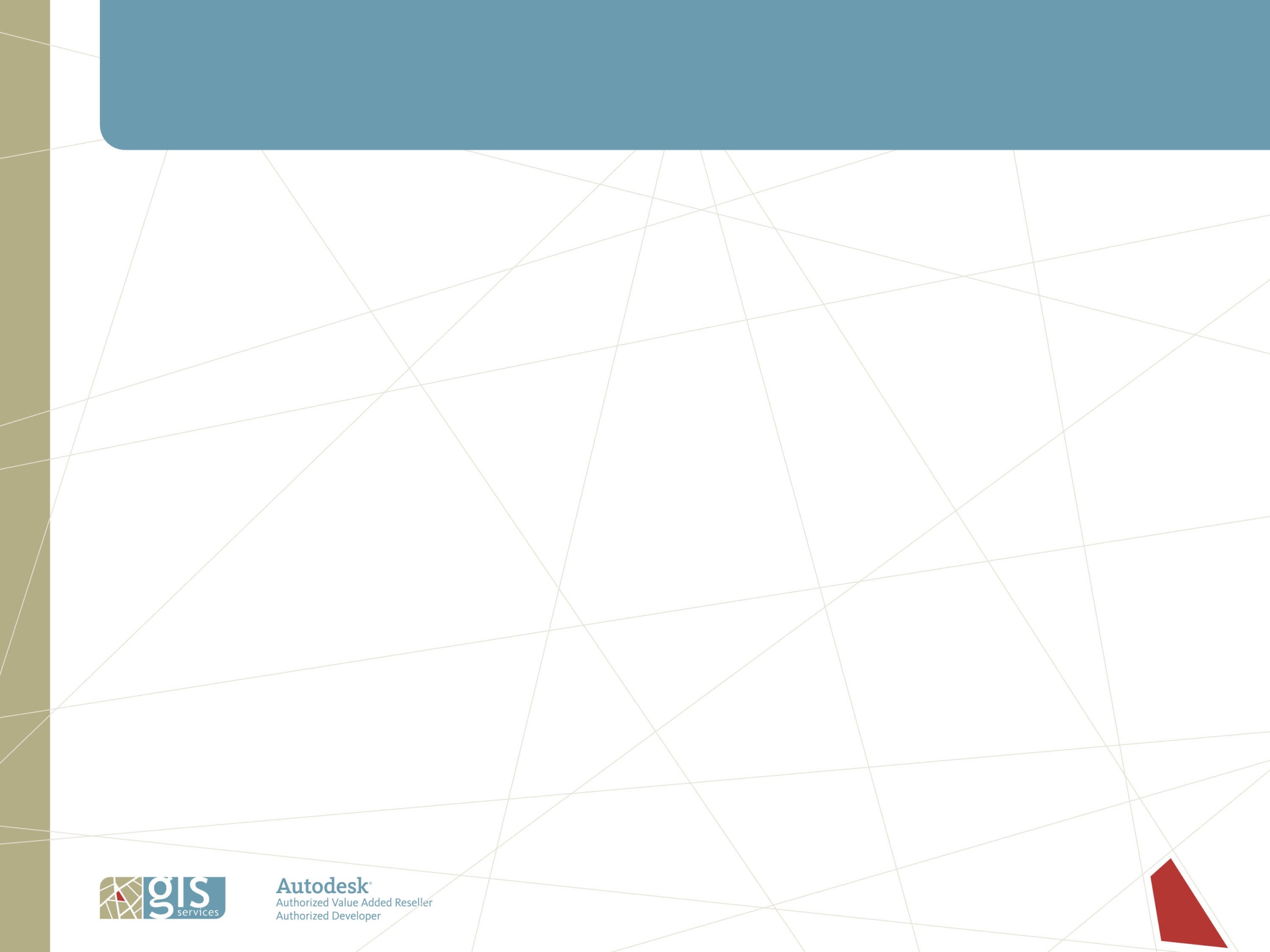 BIM a mestská infraštruktúra
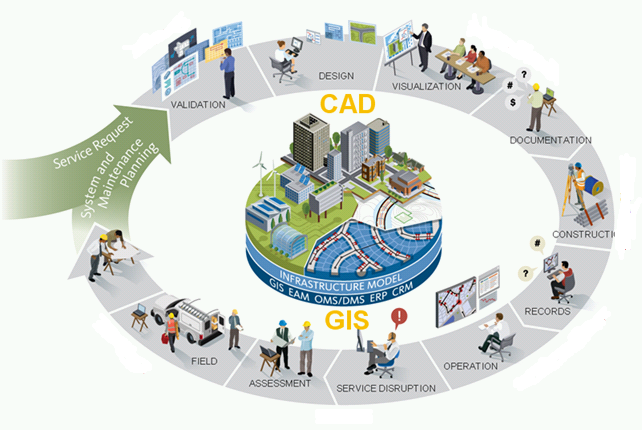 [Speaker Notes: Spoločnosť Autodesk v rámci snahy zefektívniť prácu užívateľov presadzuje myšlienku BIM (Building information modeling), ktorá je síce primárne určená pre návrh a realizáciu budov, no tak ako má svoj cyklus / proces realizácia budovy, má ho aj mesto. Výsledkom je informačný model ktorý predstavuje centrálnu znalostnú databázu podporujúcu rozhodovanie a činnosti. Produkty Autodesku pokrývajú celý tento cyklus a sú uspôsobené na efektívnu komunikáciu a synchronizáciu údajov a tak všetky zúčastnené strany nielen čerpajú z tejto bázy údajov, ale zároveň aj aktualizujú model.]
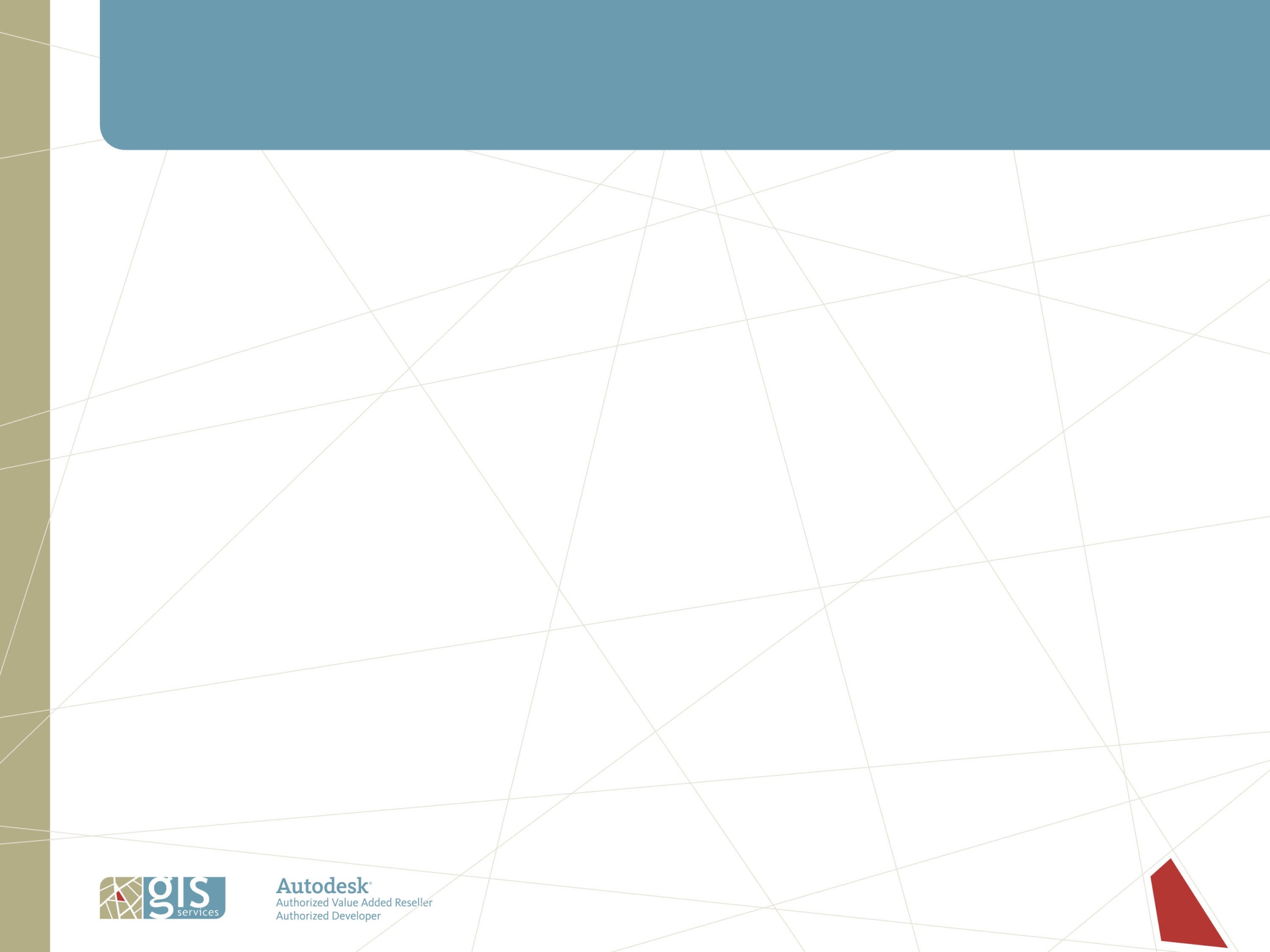 AutoCAD Map 3D 2013
AutoCAD® Map 3D aplikácia je postavená na modeloch pre projektovanie a manažovanie, ktoré umožňujú široký prístup ku CAD a GIS dátam
Otvorený systém
Spoločná databáza
Špeciálne dátové modely: teplo, voda, kanalizácia, plyn, eletrické a káblové rozvody sa prispôsobujú požiadavkám každého klienta
Vlastné užívateľské rozhrania, dialógové okná a mapové zostavy 
Vlastné definovanie tzv. pracovných postupov (work flows) zefektívňuje, automatizuje a spresňuje prácu s údajmi a približuje prácu v systéme k reálnemu svetu.
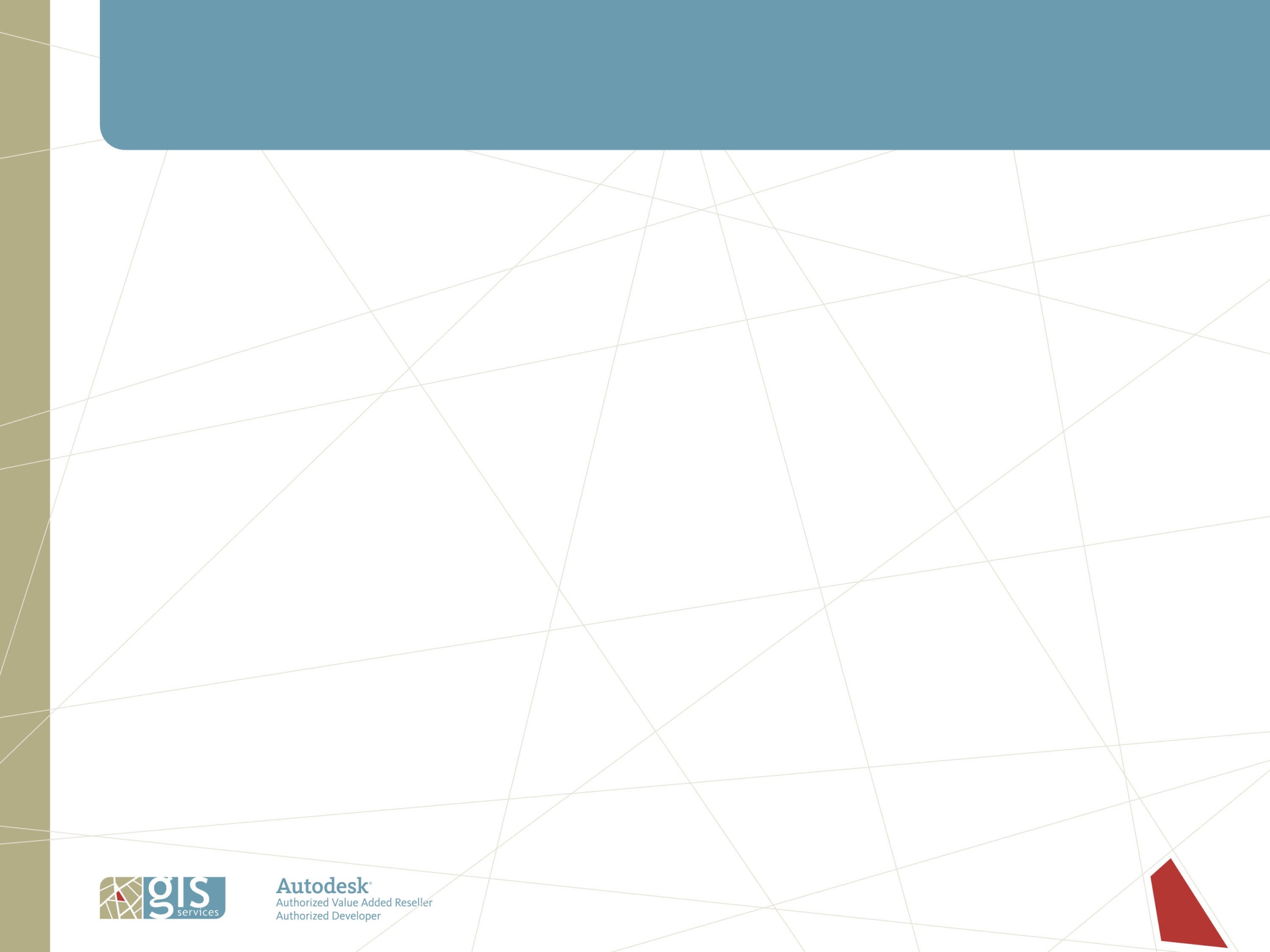 Model „Územný plán“
Vytvorené podľa:  Metodické usmernenie obstarania a spracovania územného plánu obce (MŽP SR, Bratislava 2001)

Zobrazovací model podľa navrhnutej legendy  

priama tvorba grafických výstupov
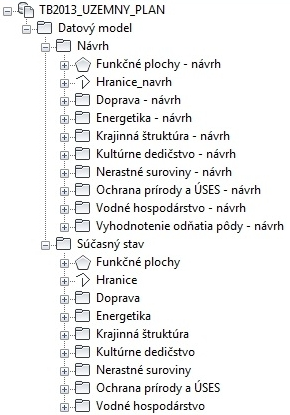 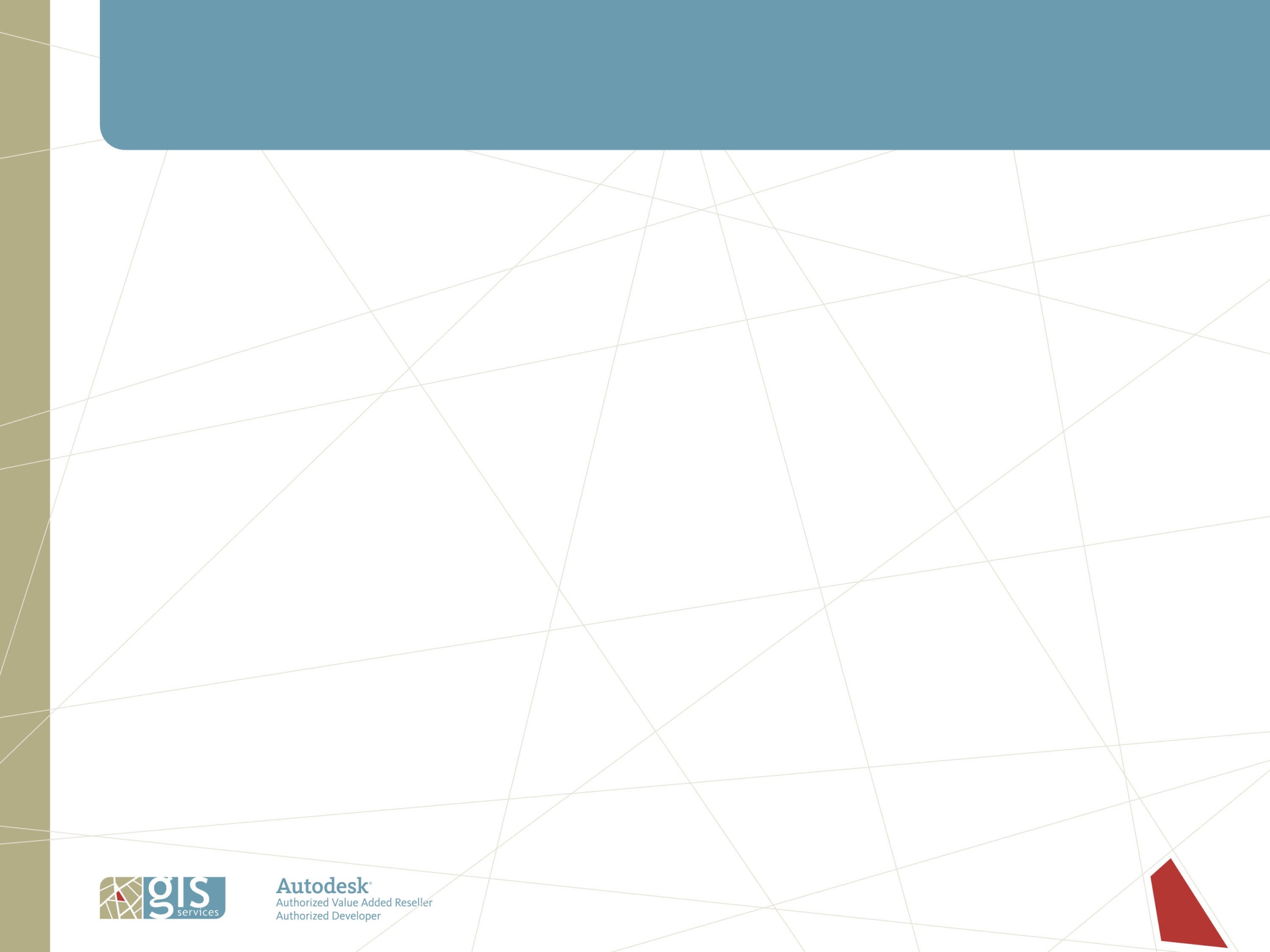 Spracovanie existujúcich podkladov
Preberanie CAD súborov priamo do GIS
georeferencovanie
preberanie grafiky a dopĺňanie atribútov
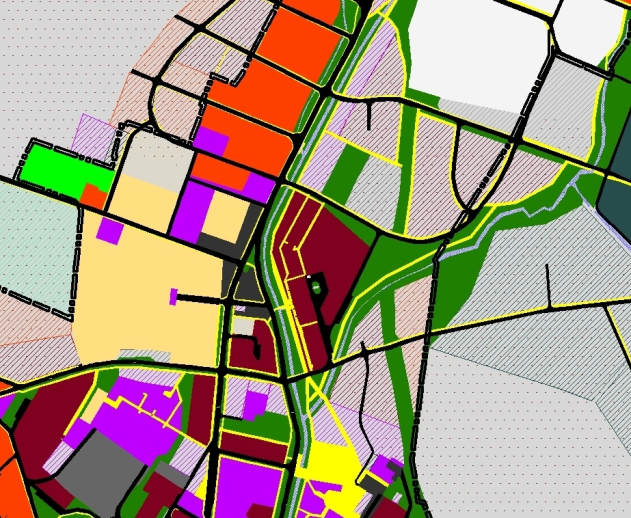 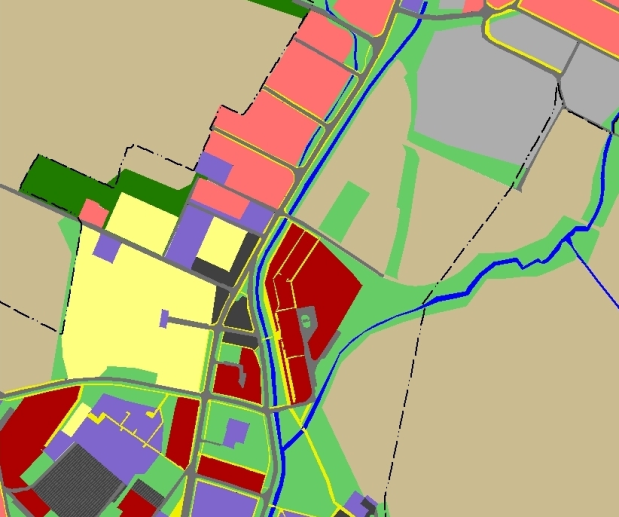 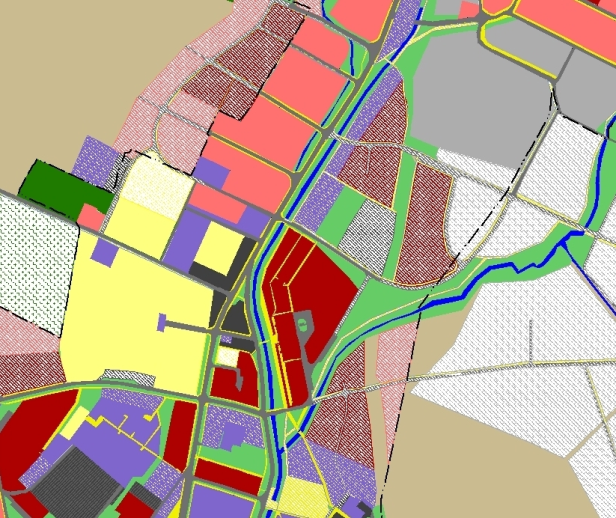 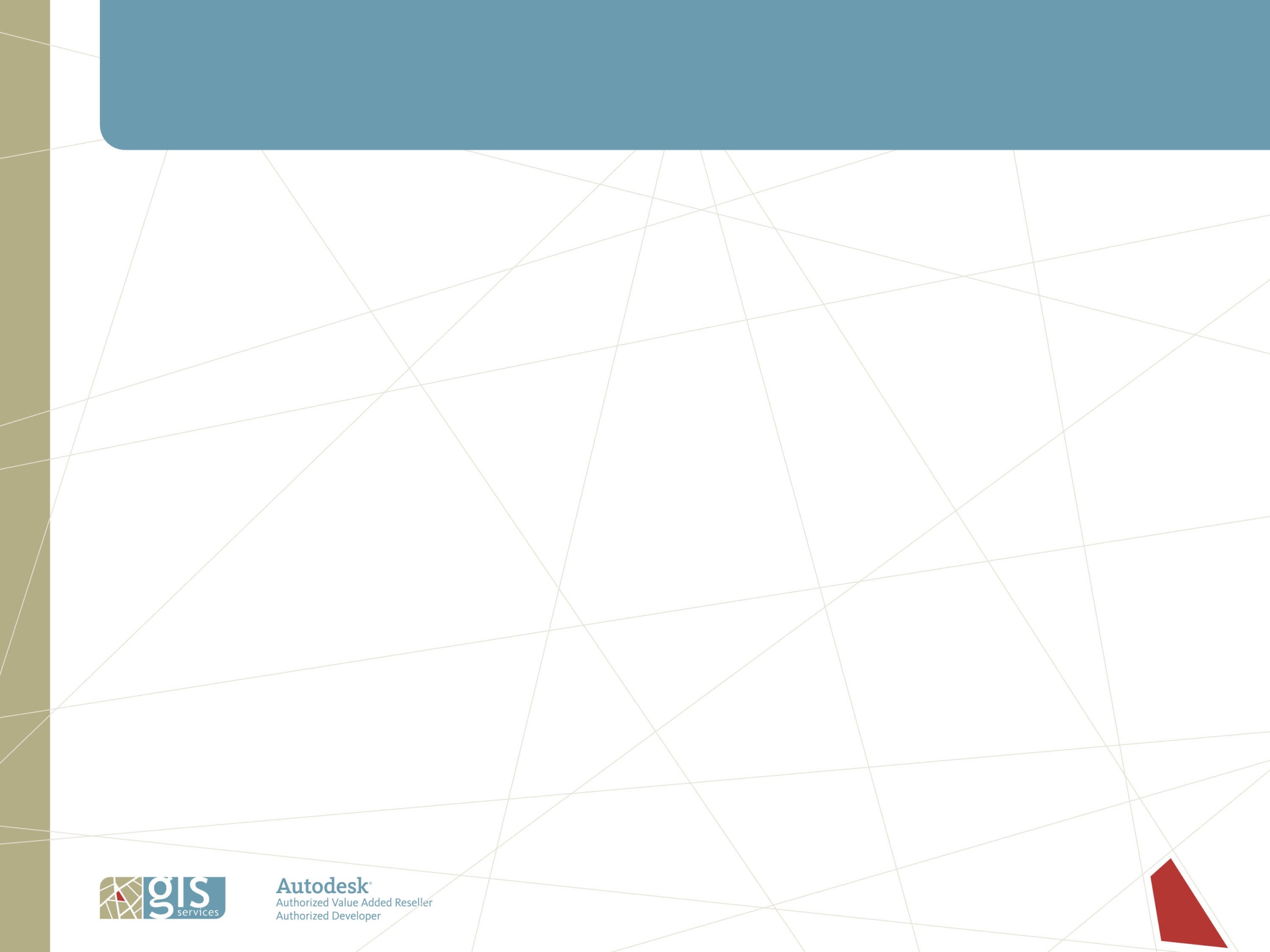 Model Kataster
Spracované podľa: 
Metodický návod na tvorbu vektorovej katastrálnej mapy 984 210 MN – 1/95, ÚGKK SR zo 17. augusta 1995 č. NP – 3467/1995.
Smernice na prevádzkovanie automatizovaného informačného systému geodézie, kartografie a katastra S 74.20.73.84.00, ÚGKK SR z 22.novembra 1999 č. P – 3558/1999.
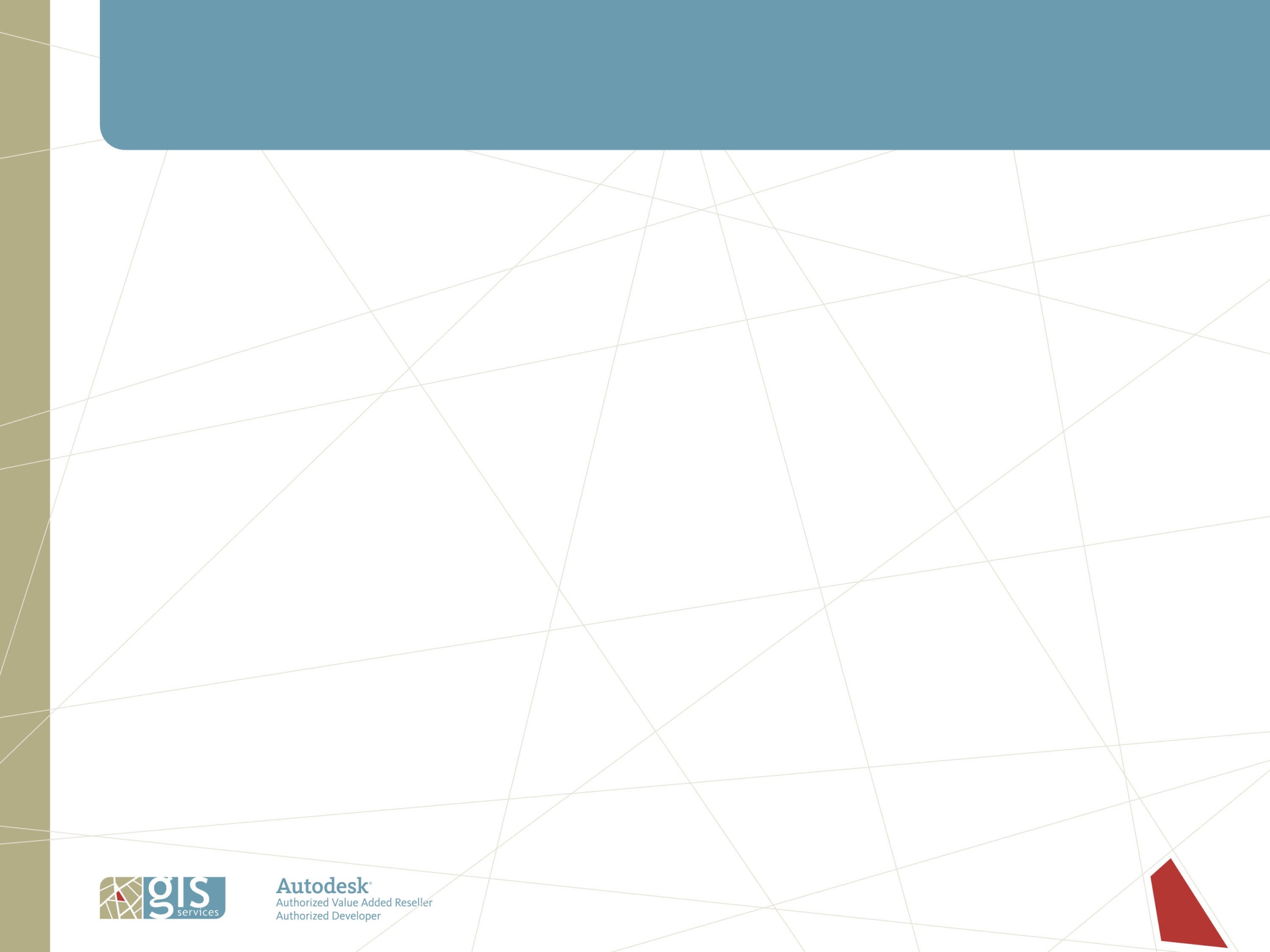 Porovnanie zobrazenia s „KaPor“
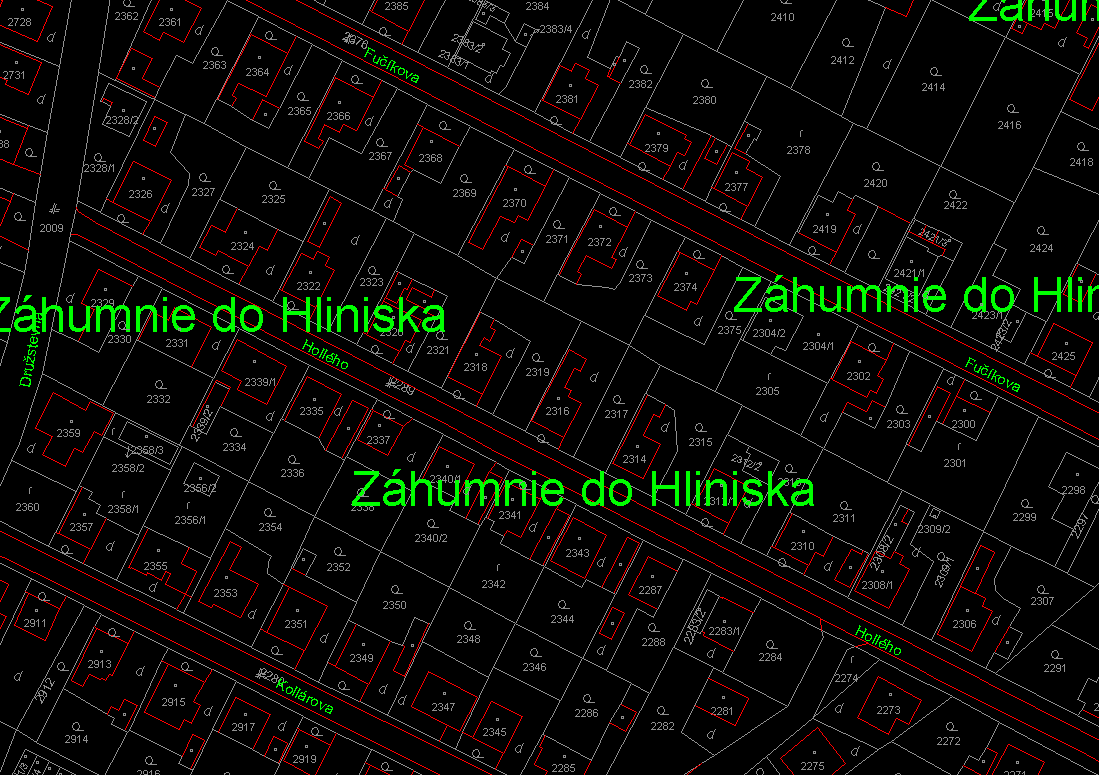 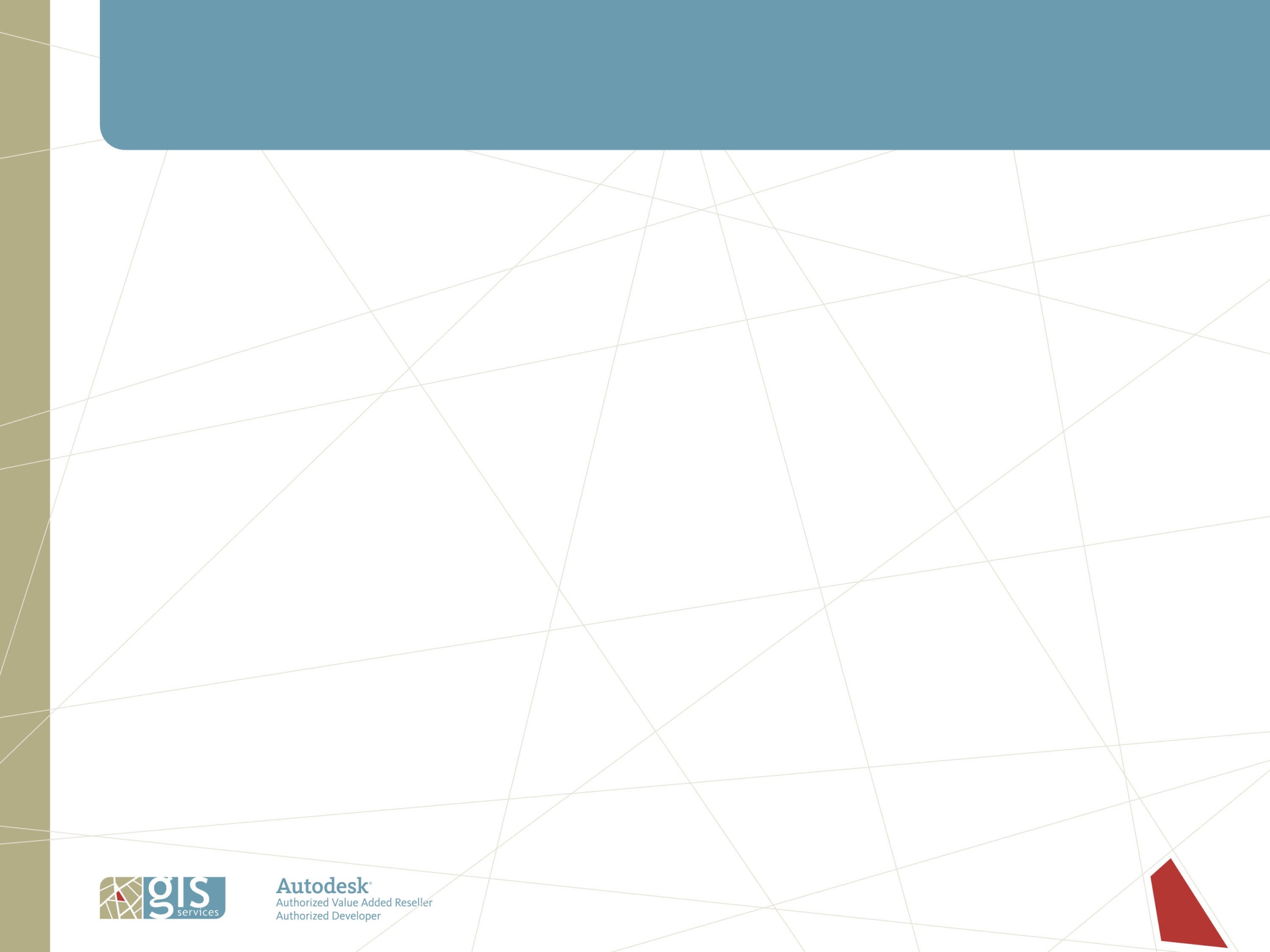 Porovnanie zobrazenia s „KaPor“
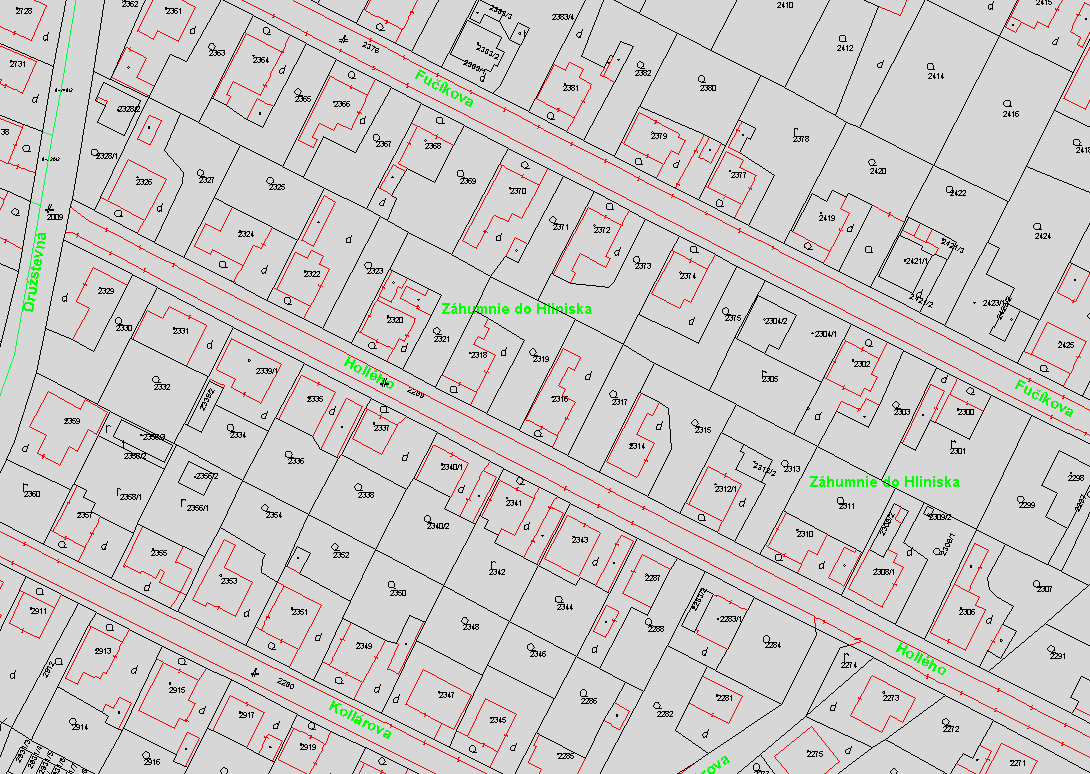 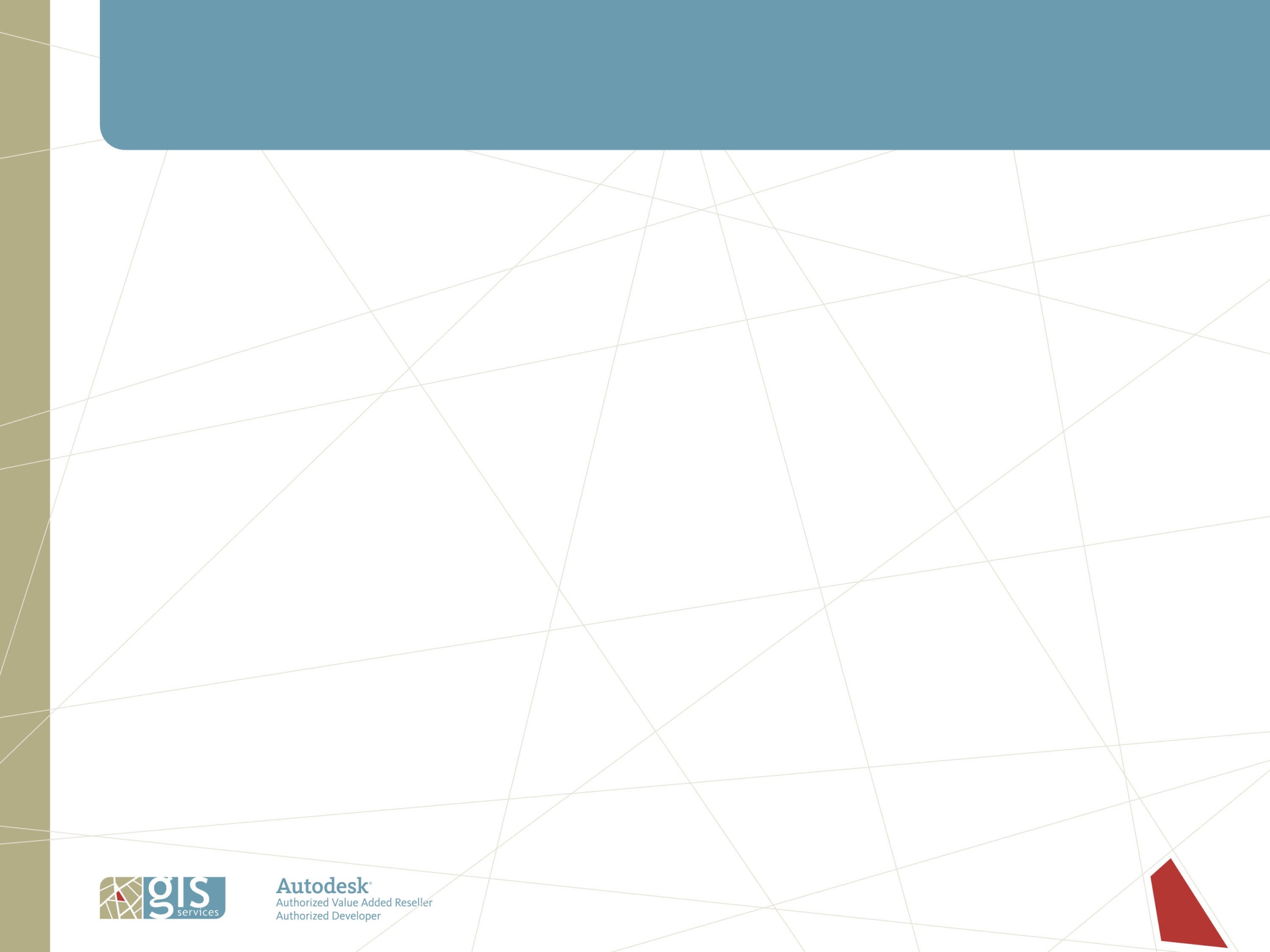 Publikácia na web
Automatizovaný proces

Kompletná publikácia dát

Zachovaný zobrazovací model

Užívateľom definované tooltipy
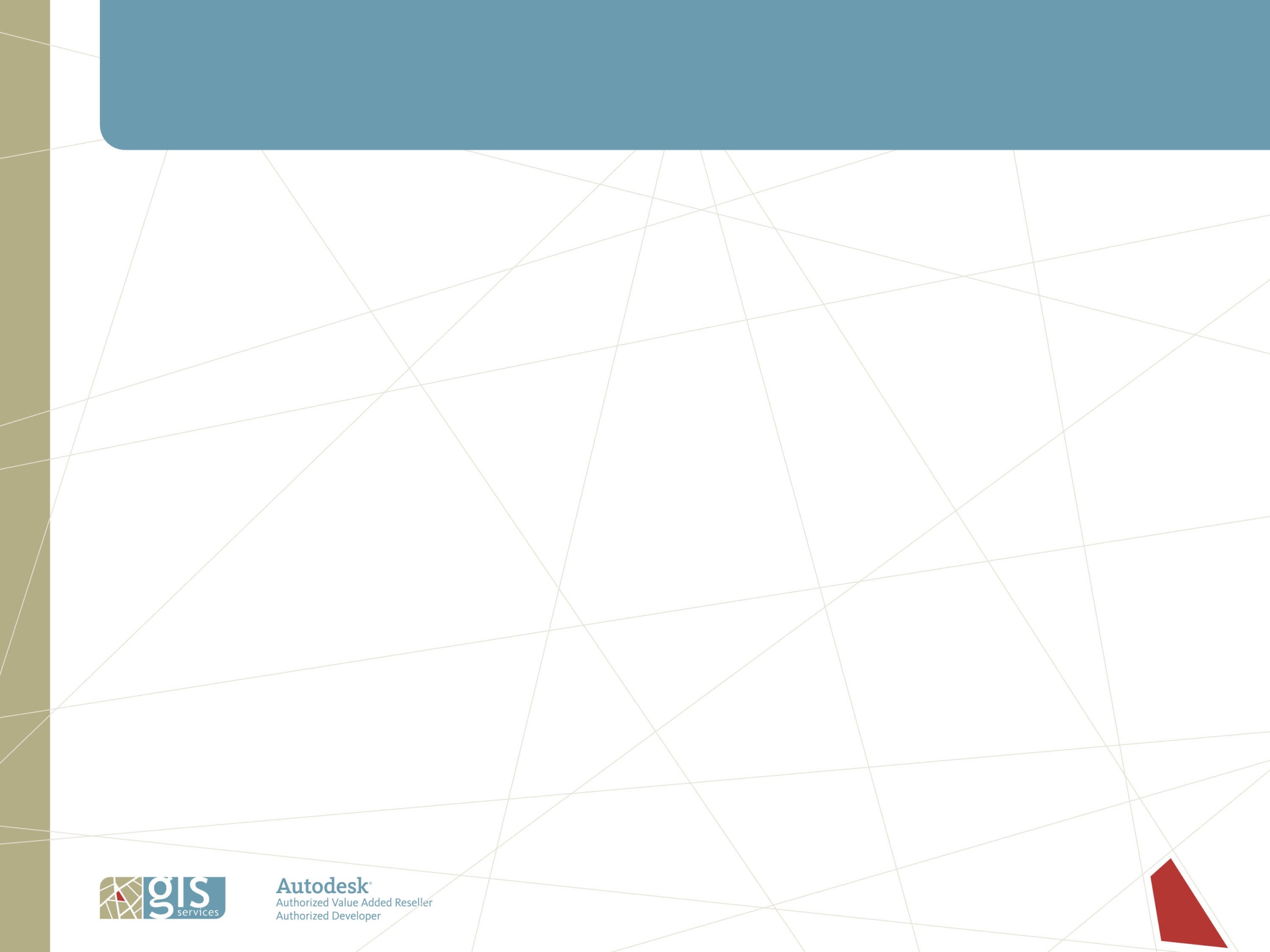 Autodesk Infrastructure Modeler
Nástroj koncepčného dizajnu
Jednoduchá tvorba alternatív
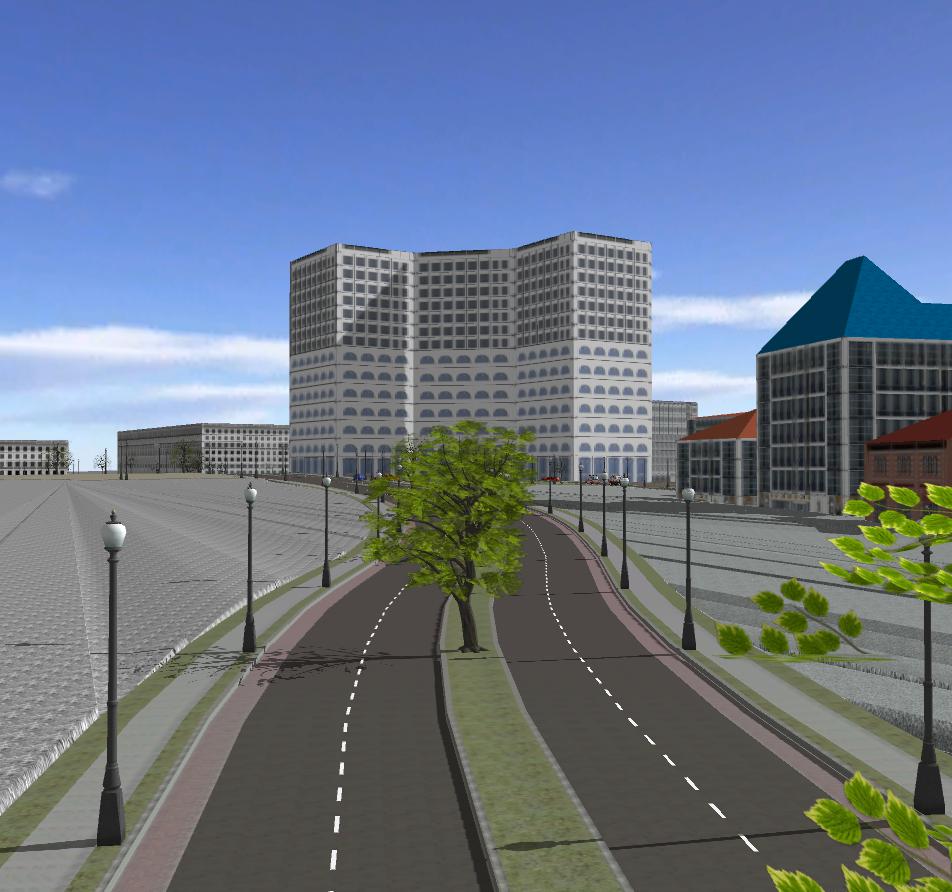 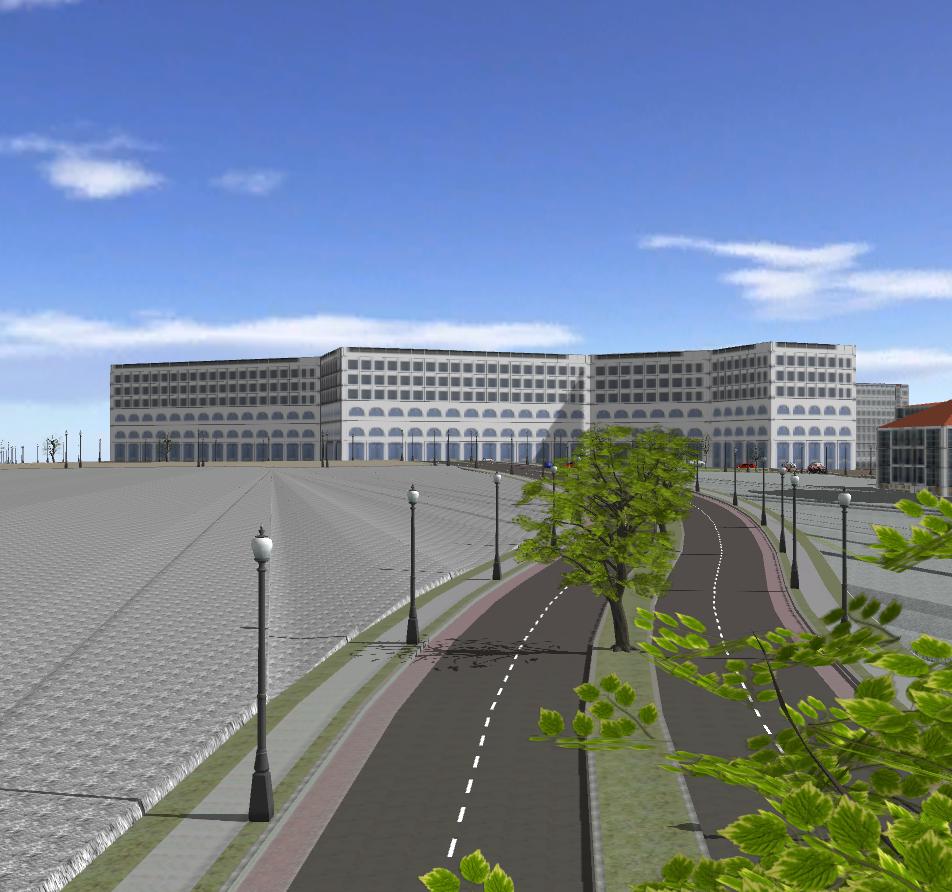 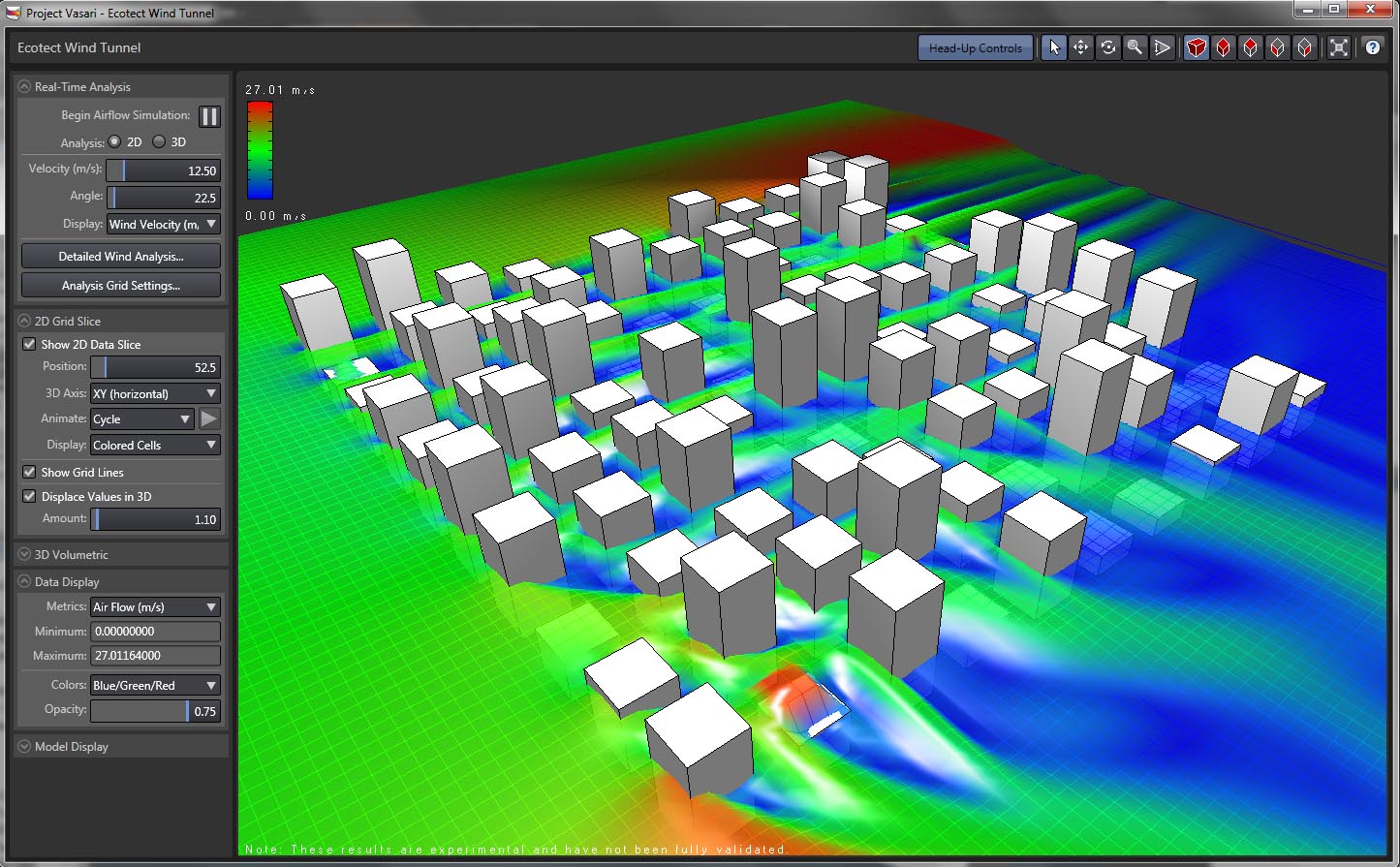 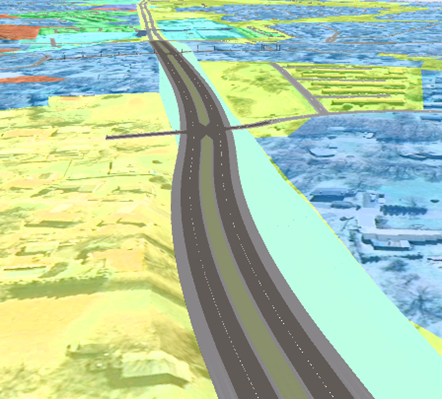 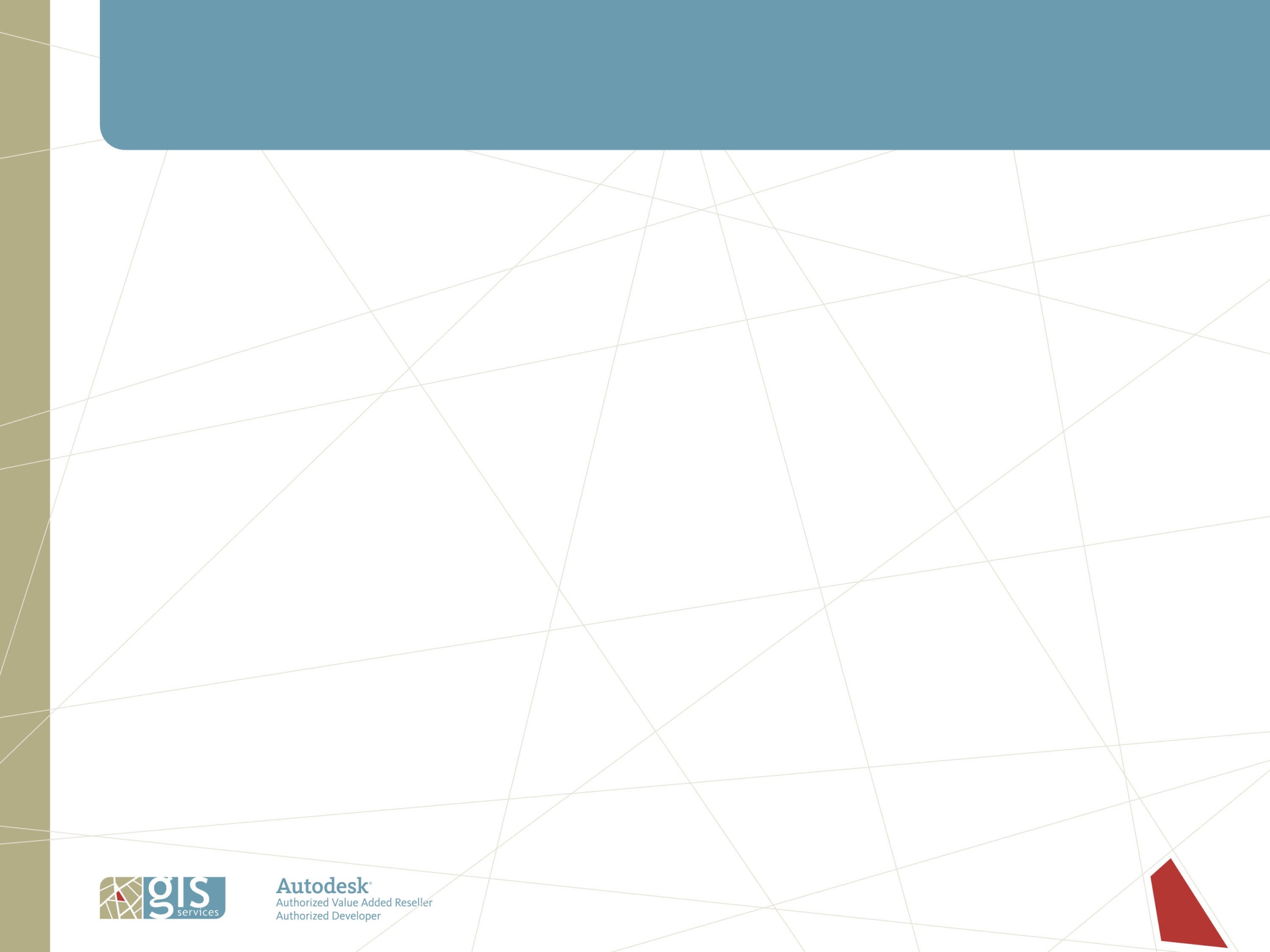 Autodesk Infrastructure Modeler
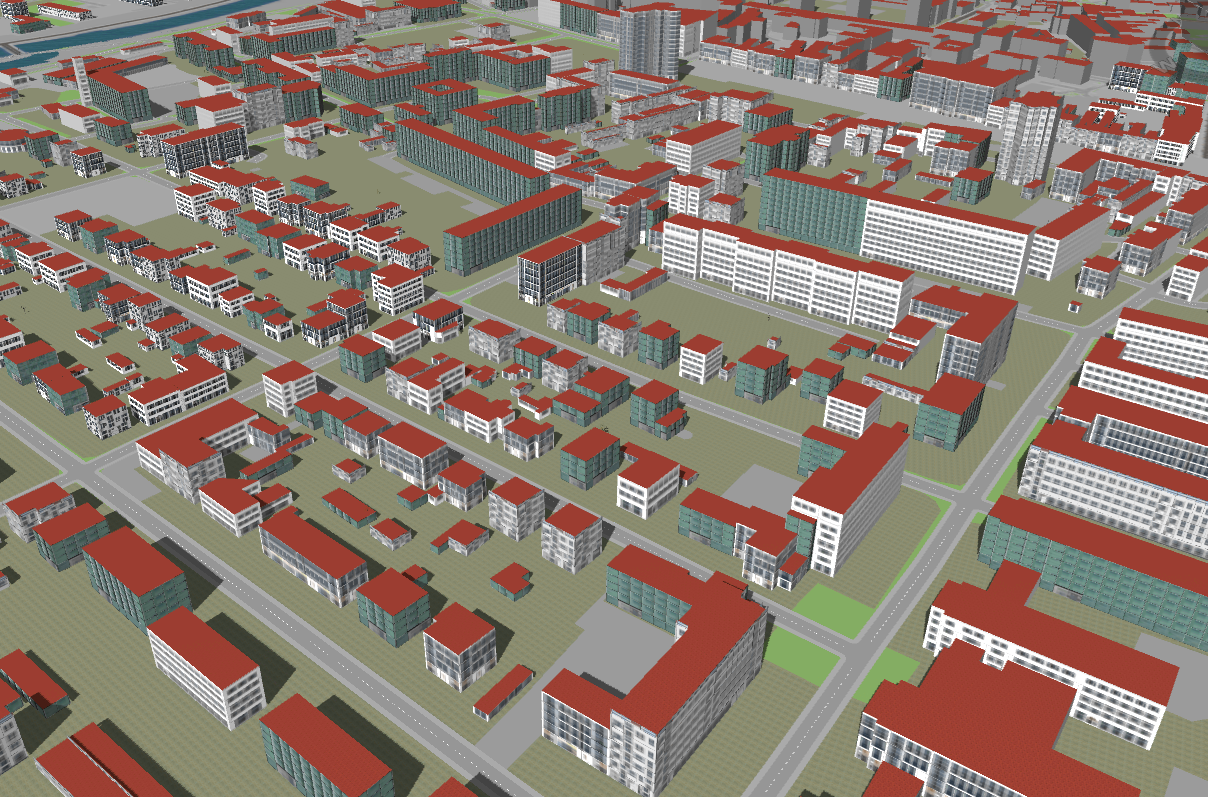 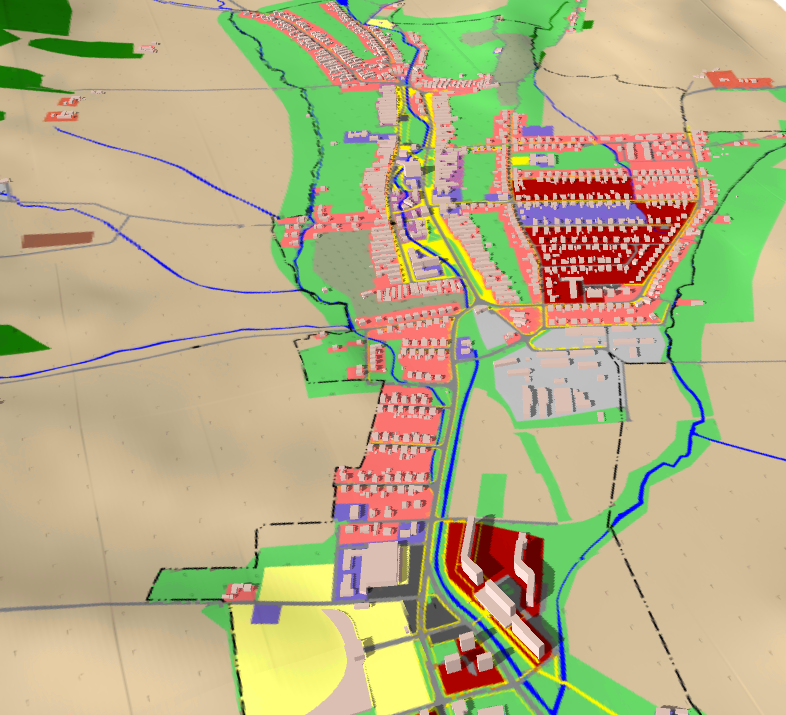 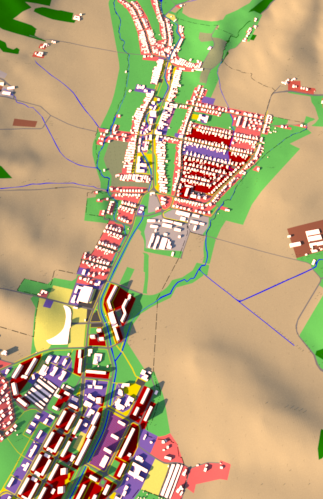 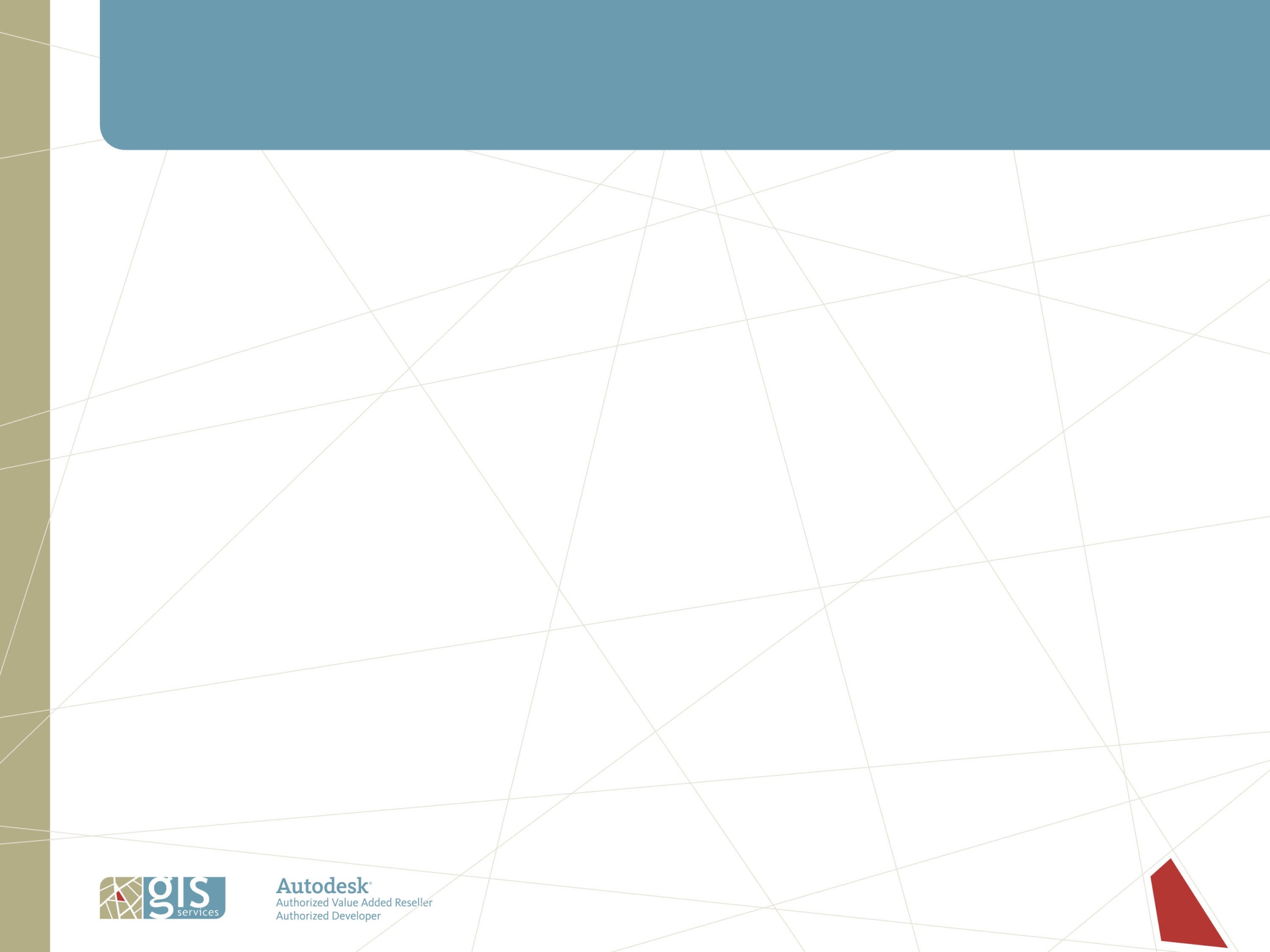 Územné plány a GIS
Prečo GIS? Prečo Map3D?
grafické prvky spojené s atribútmi
rýchla a jednoduchá orientácia v dátach podľa zvolených kritérií
zobrazovací model podľa vlastných požiadaviek platný pre zvolené projekty
široká paleta podporovaných dátových zdrojov
konfrontácia s katastrom nehnuteľností
jednoduchá publikácia dát na web
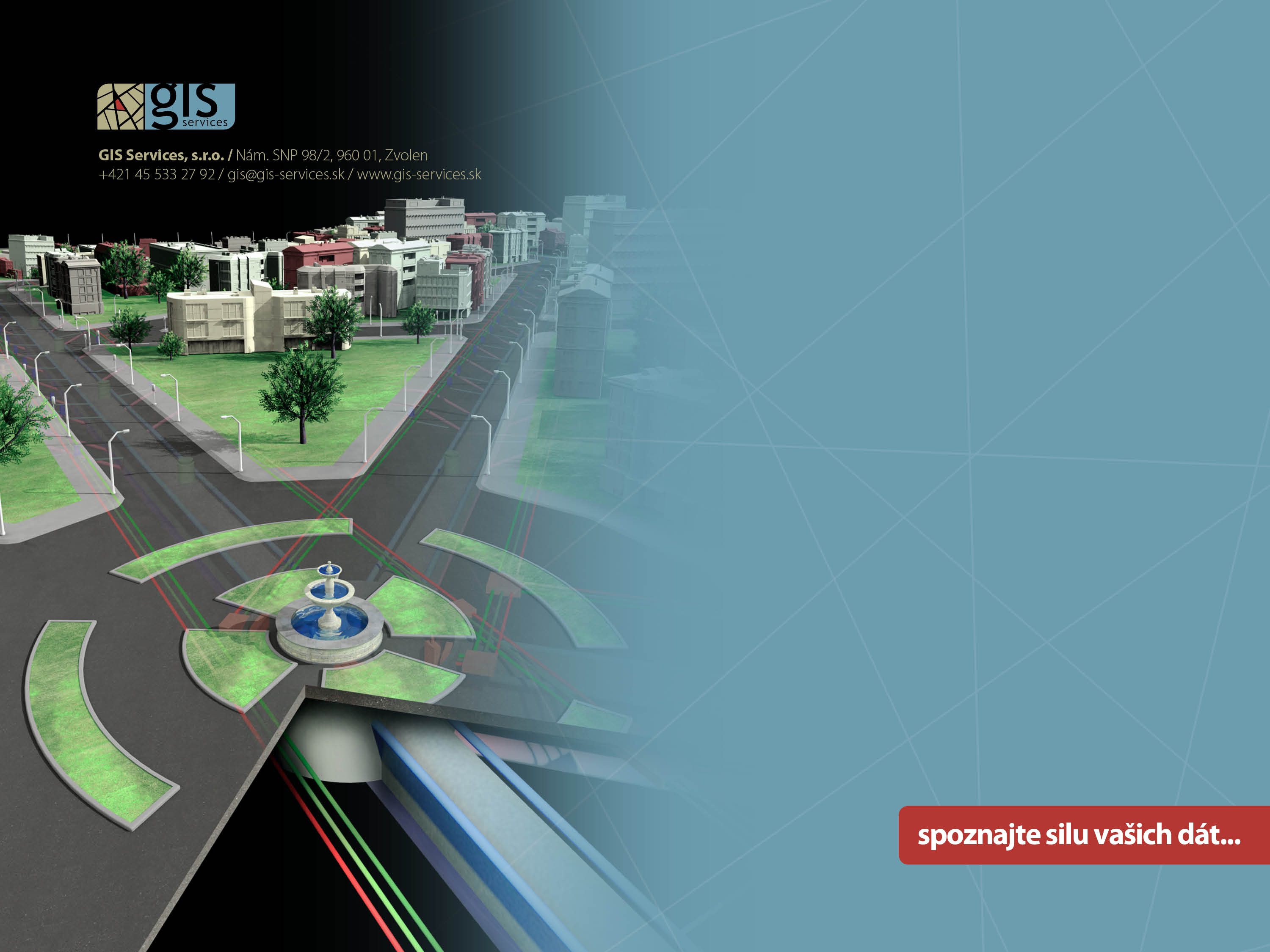 ĎAKUJEM ZA VAŠU POZORNOSŤ